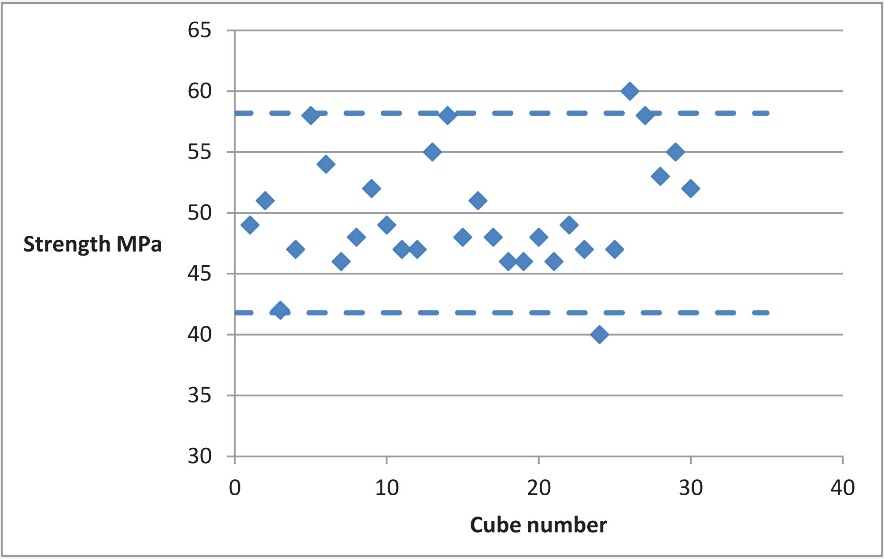 FIGURE 13.1 A Basic Control Chart
Copyright © 2016 Elsevier Ltd. All rights reserved.
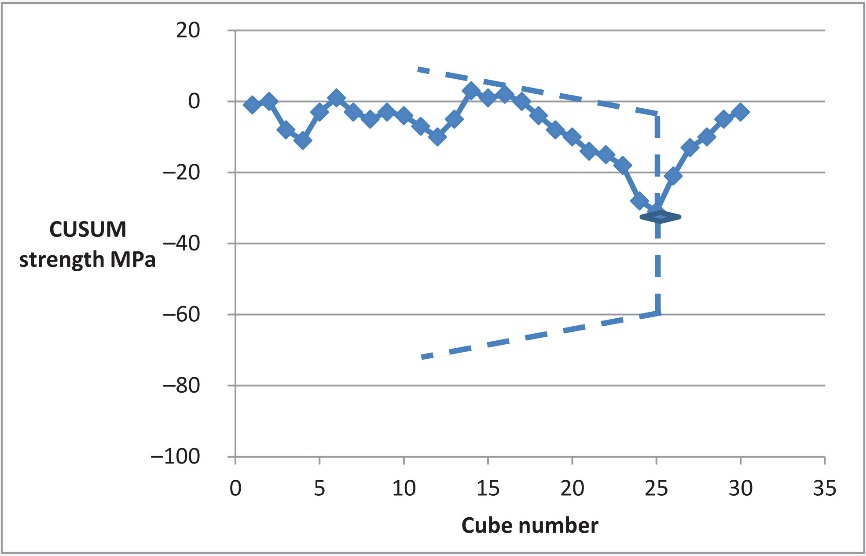 FIGURE 13.2 A CUSUM Chart
Copyright © 2016 Elsevier Ltd. All rights reserved.
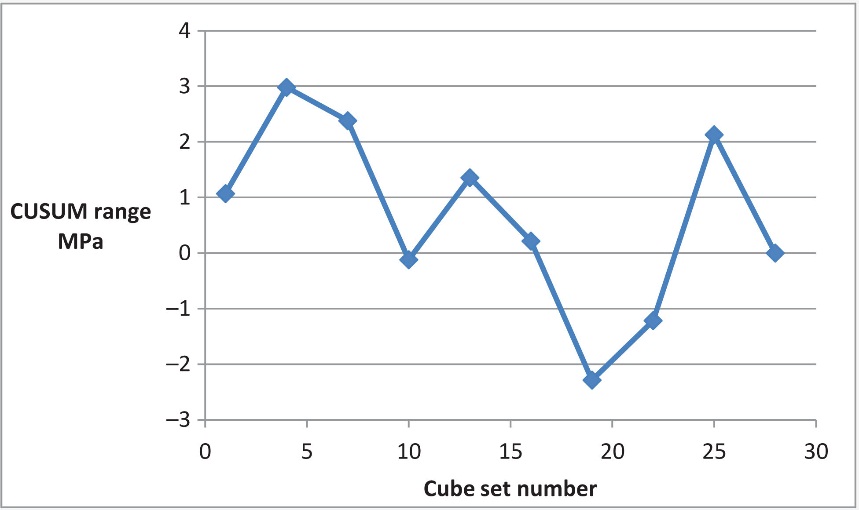 FIGURE 13.3 Plot of CUSUM Range
Copyright © 2016 Elsevier Ltd. All rights reserved.
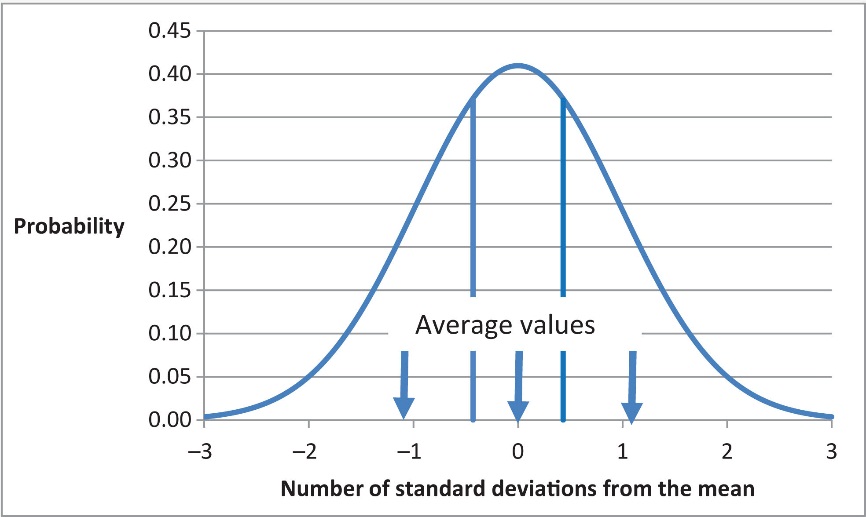 FIGURE 13.4 Dividing the Normal Probability Curve into Equal Areas
Copyright © 2016 Elsevier Ltd. All rights reserved.
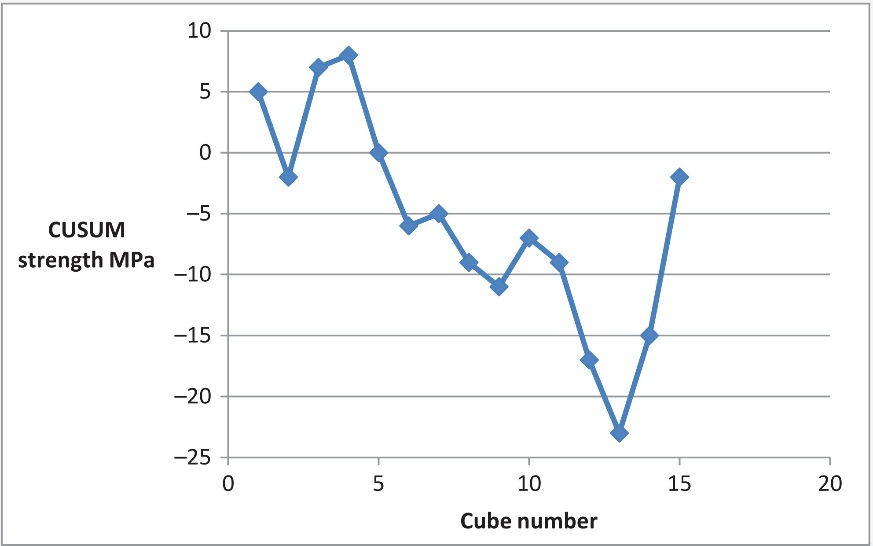 Copyright © 2016 Elsevier Ltd. All rights reserved.